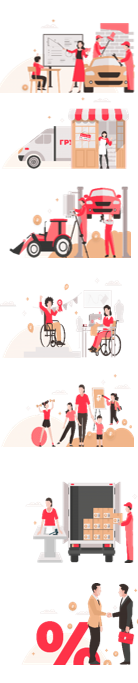 On Effectiveness of the Development Institutions of Khanty-Mansiysk Autonomous Okrug-Ugrafor 2021
UGRA REGIONAL 
MICROCREDIT COMPANY FOND 
MICROLOANS FOR YOUR BUSINESS
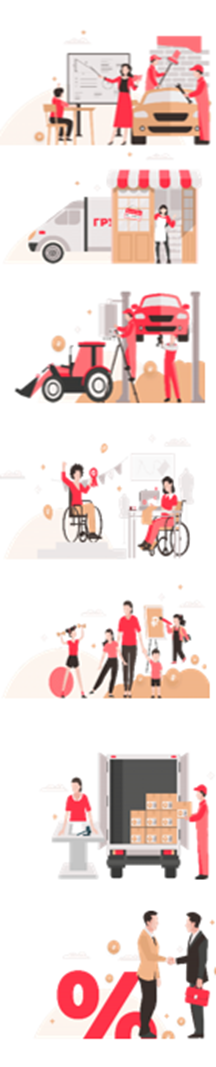 NATIONAL SME PROJECT AND SUPPORT OF INDIVIDUAL ENTREPRENEURIAL INITIATIVE
“SELF-EMPLOYED PERSON SUPPORT”
Nizhnevartovsk Beloyarsky District
Sovetsky District Nefteyugansk Nyagan Khanty-Mansiysk
Surgut
5% per annum
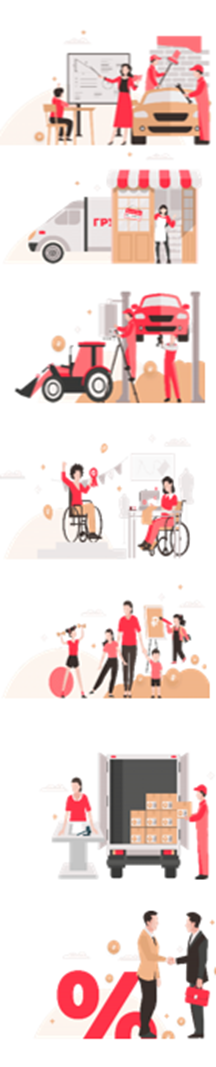 NATIONAL SME PROJECT AND SUPPORT OF INDIVIDUAL ENTREPRENEURIAL INITIATIVE
“PRE-ACCELERATION”
5% per annum
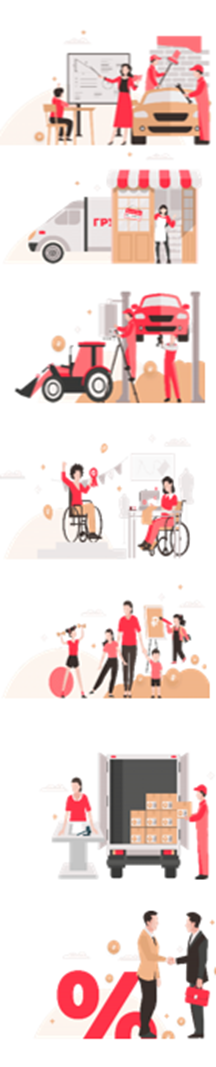 NATIONAL SME PROJECT AND SUPPORT OF INDIVIDUAL ENTREPRENEURIAL INITIATIVE
“ACCELERATION”
6,9% per annum
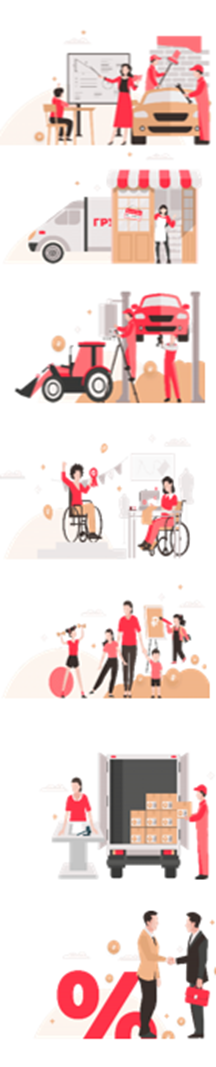 Social enterprises and socially-oriented nonprofit organizations
2,5 % per annum
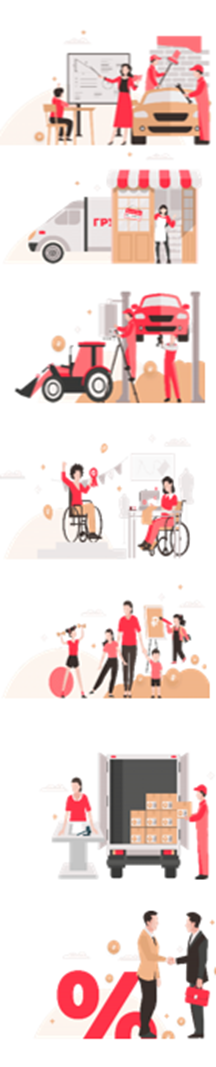 “UGRA REGIONAL MICROCREDIT COMPANY”FUND
503 
work places